Academic - Practitioner DialogClose EncountersISCRAM Working Group
Edward G. Happ
May 19, 2019
Parable of Crossing the Street
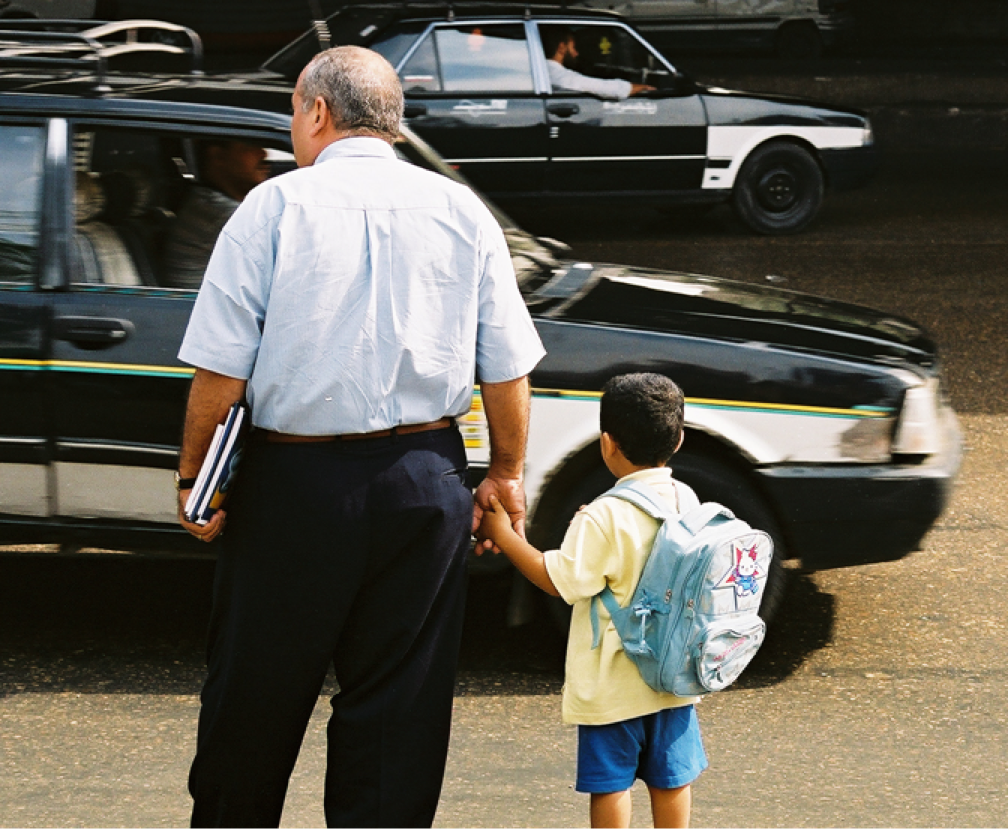 Visit to Cairo for conference; our host was a manager two levels down in my org
How to cross 6-lane highway to dinner loc?
“Take my hand and don’t look”
“You have to know when to go and when to stop”
This was his country; we needed to follow his lead
Close Encounters
Vantage Points
Four Chapters
Non-Profit
 CIO 
2000-2016
University
Faculty
2017-
For Profit IT
1977-1990
Mgmt Consulting 
1990-1999
Heath
CIO Summit
ICT4D Conf
NetHope
Levine
Sternin
Personal Collaboration Drivers
Six Cases
Case 1:  Why Does NetHope Work?
19 year history of NGO IT practitioners collaborating with technology companies 
Common desire for do-good impact
NGO scarcity and tech co abundance 
NGO shared need to take IT the last mile to have the greatest mission impact
Tech co recognition that NGOs have the on-the-ground presence and experience >> reach
Shared bias for getting things done; we were both pragmatists 
The power of aggregation and leverage
Case 1: Why isn’t there more collaboration?
Look at same 6 factors for academic – practitioner (NGO) partnerships
Common desire for do-good impact
NGO scarcity and academic abundance 
NGO shared need to take IT the last mile to have the greatest mission impact
Academic recognition that NGOs have the on-the-ground presence and experience
Shared bias for getting things done; we were both pragmatists 
The power of aggregation and leverage
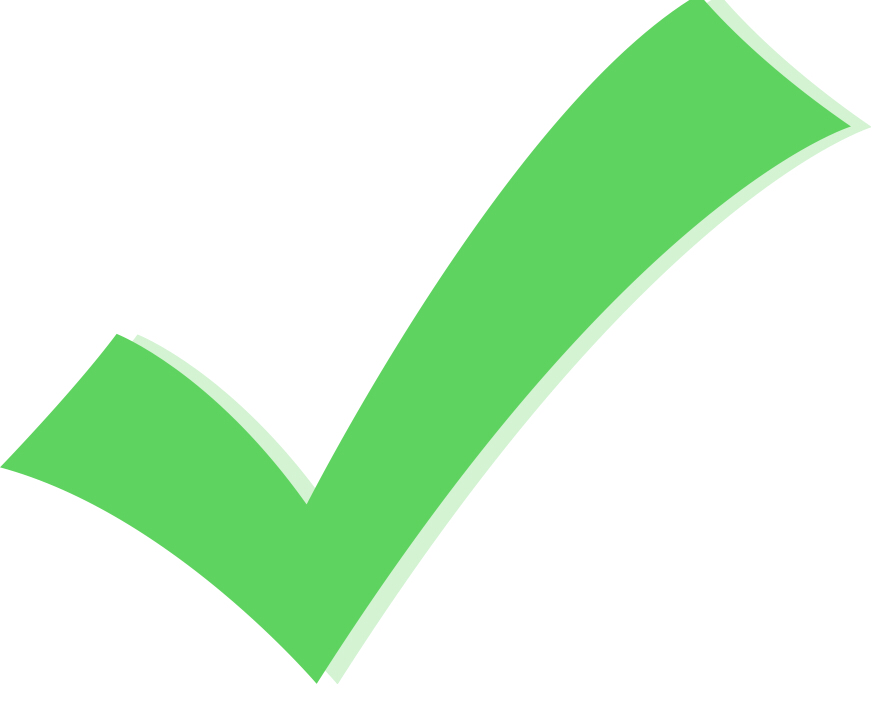 ? ?
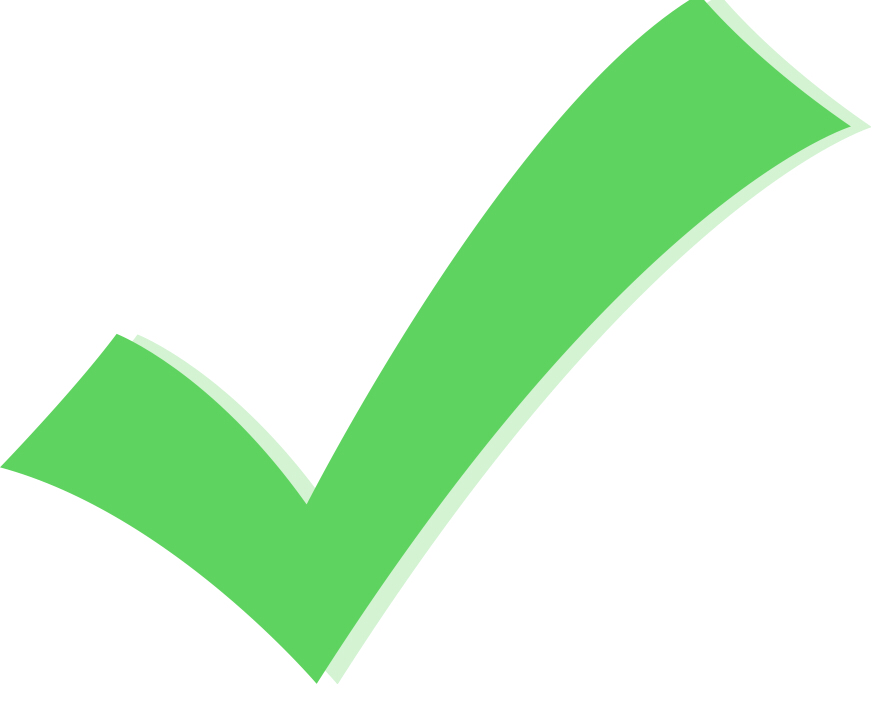 ?
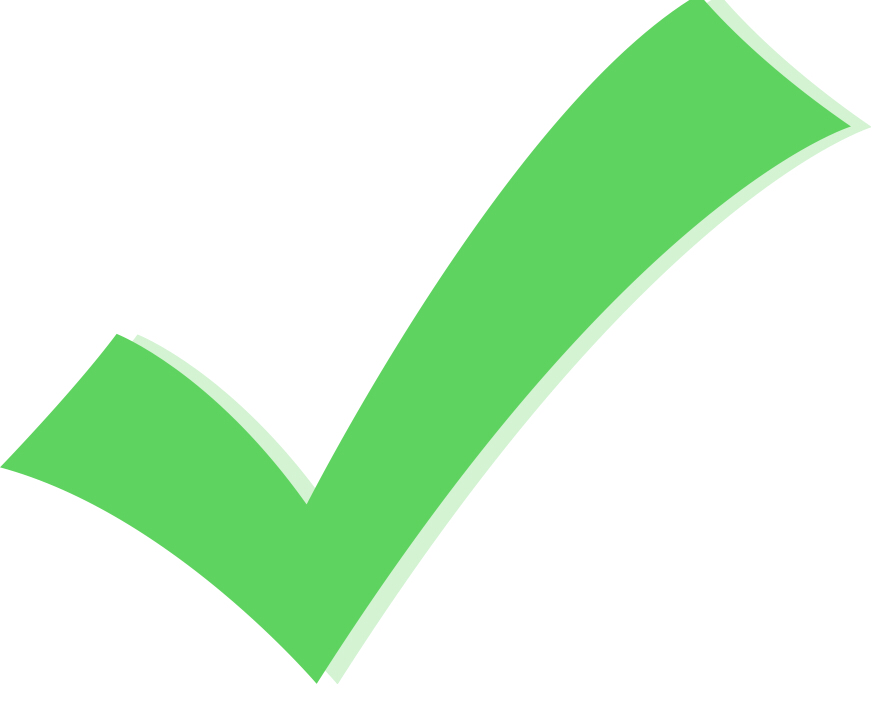 Case 2: The Academic & Practitioner Communities: The IFRC CIO Summit
“From ACADEMIA, with Love,” Tina Comes and Bartel Van De Walle, IFRC CIO Summit, June, 2016 

Takeaways

Need to create academic-practitioner partnerships, based on research, consulting and feedback, but requires funding, patience (but no free resources)
Research can provide data analyses, simulations and models using sample data from different organizations
Academics feedback cycles are long (avg. 18 months to publish)
[Speaker Notes: C:\Users\ehapp\OneDrive - NetHope, Inc\CIO Summit\CIO Summit 2016\Presentations\2016_RCCOI_TC_BvdW_final.pptx]
Case 3: Academic & Practitioner Conferences
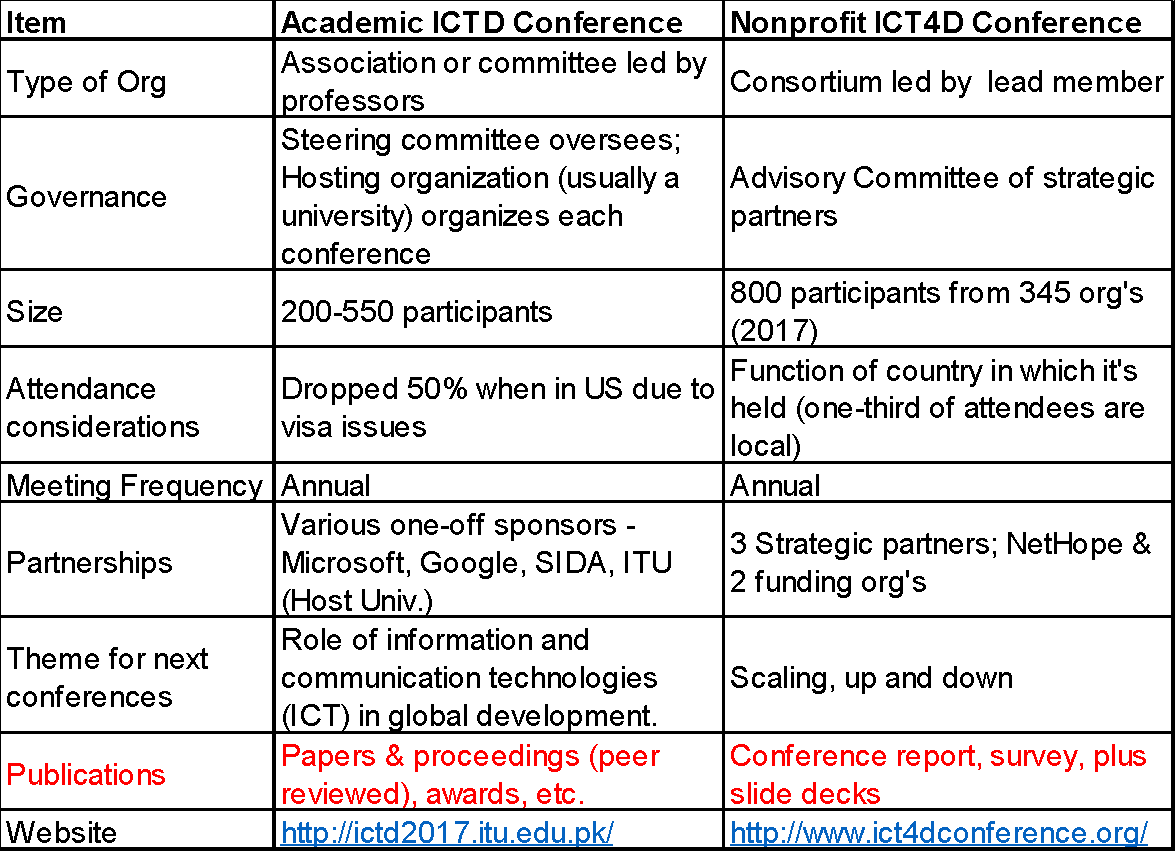 [Speaker Notes: Academic vs Practitioner Confs v2.xlsx]
Case 4a: ICT4D Partnerships for Impact
Two key requirements: 
good partnerships require trust, often based on strong personal relationships. 
they require that each partner gains something through partnership. 

--Kentaro Toyama, “Some Things to Think About for the
Workshop on Leveraging NGO, University, and Social Venture ICT4D Partnerships for Impact,” May 11, 2018, ICT4D Conference, Lusaka, Zambia
ICT4D Partnerships for Impact (cont.)
“A greatly oversimplified view of what I have experienced, stressing what different groups do best” --Kentaro Toyama
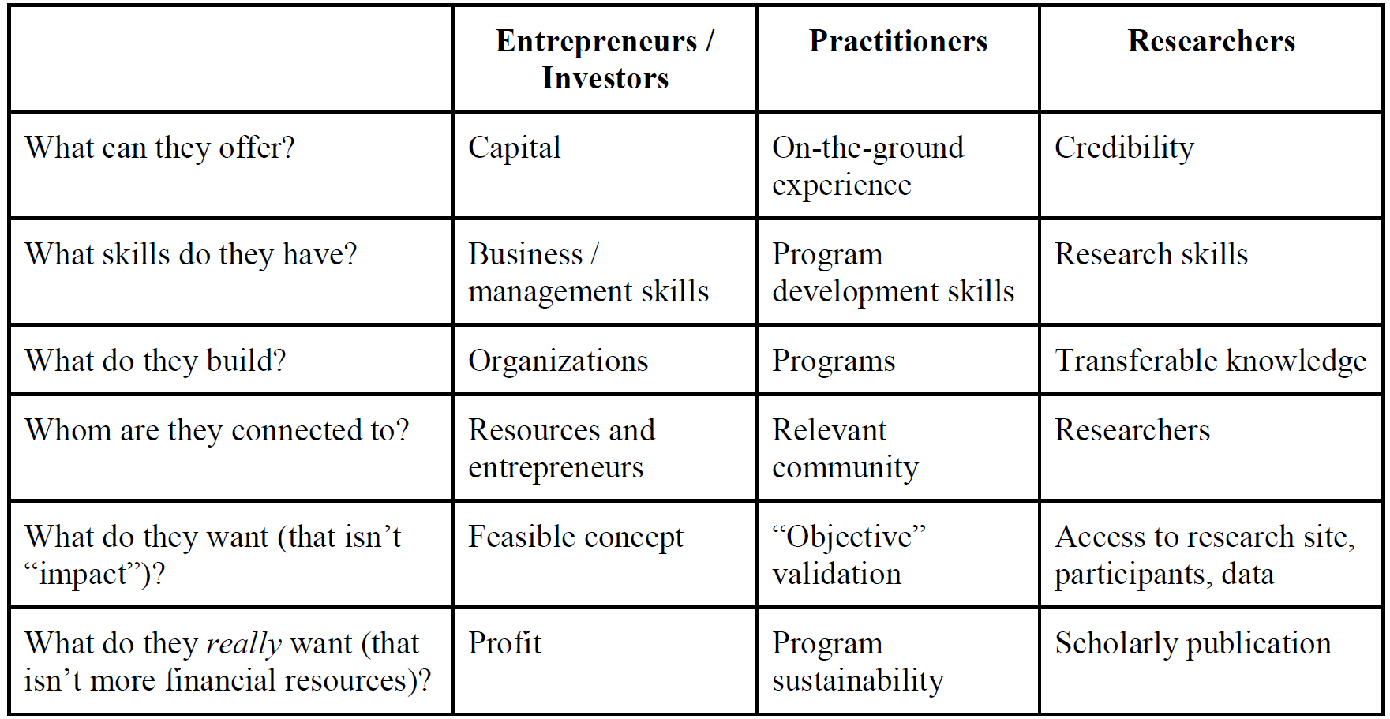 Case 4b: May-2018 ICTD Workshop Outcomes
Common things academics want that practitioners could provide?

Opportunity to test ideas in a real-world environment using network 
Access to communities NGOs work with (matching, safeguarding & ethics committees)
Research to have real world impact

Common things practitioners want that academics could provide?
Longitudinal evaluation of project impact/effectiveness 
Training & professional development for staff
Support for internal M&E and pre-assessment of projects
Help with longer-term, lower-priority work -> free labor
Summary of research to care about
Case 4c: ICT4D Workshop Results…
Working Groups defined to take two ideas forward:
A strategic university-NGO partnership that is not based on what might be a one-off project and is multi-dimensional with research, etc.
Social impact enterprise to “productize” inventions from academia. First step: identify actors and structure 

We also talked about collaborating on a meta-journal…later
And…
Volunteers joined and led the teams
2-3 online meetings in 2018
No actions taken
One group died  when leader got additional job 
One group could not find common meeting times and is seeking a summer intern to research the question
Case 5: Basic Differences “Academics are from Mars…” (Levine)
Case 5: Success Factors (Levine)
Dedicated coordinator between research and operational teams (at HQ and field levels)
Funding to pay for the above plus logistical overhead costs (e.g., space and staff time)
Built into the research grant and paid to the humanitarian org.
Case 6: Interesting ideas partnerships
Jerry Sternin at Save the Children developed positive deviance approach based on child nutrition program  Vietnam (HBR, 2000)
Pascale (Oxford) and Sternin wrote an important article  (HBR, 2005) applying Sternin’s work to leadership theory
Chip Heath (Stanford) & Dan Heath (Duke) developed this idea further in the “Bright Spots” chapter of Switch (2010)

Notice the practitioner-academic-metapaper progression 
And…
“Maybe the problem is that you can’t import change from the outside in. Instead, you have to find small, successful but “deviant” practices that are already working in the organization and amplify them.”—Dorsey on Sternin (Fast Company, 2000)
Convergences and Divergences
Why Collaborate?  What are the benefits?
Academics Offer**:
Co-design and development of innovative solutions
Analyses, Simulations, Models addressing specific problems
Knowledge and capacity building environments
Credibility & research skills
Practitioner‘s Offer*:
Access and reach
Community knowledge & relationships 
Funding (during disaster response) 
Program design & operational knowledge (on the ground logistics)
* My observations over 20 years 
** Tina & Bartel, Kentaro
Where are the intersections?
Both want impact
Both want the application of knowledge 
Both recognize the value of working at the community level
Both need funding (from many of the same sources)
What are the obstacles?
Timelines - Disaster Response is now; research and publication process is months 
The research for this disaster won’t help the current program
Investigation methods
Program design and monitoring + evaluation (M&E)  versus testing hypotheses
Diverging time & money valuations
Volunteer culture versus consulting culture
Conclusions
Why Did the ICT4D WGs Fizzle?
Part-time ownership
Few resources (people, funding)
No driving-force sponsorship
Top-down rather than bottoms-up discovery (positive deviants?)
Some questions to consider
Can we engage practitioners more in knowledge transfers, for research into practice?
Can we get more specific, with a narrower scope to deliver something useful?
Can we engage students more in this work?


Like in Cairo, what do you recommend to get us together across this road?
What can we as academics offer?
My call to action includes the following:

Develop crisis guidelines for academic - practitioner partnerships and test it out on joint projects
Review crisis papers and produce a meta journal of themes and trends for practitioner audiences to read
Find more success stories. Have a group of students and advisors find the bright spots and turn up the volume (ala Sternin)
Create a matching service to connect NGO project needs and research needs, like a VolunteerMatch , Kiva or Projects Direct match donors (of time and money) with humanitarian projects
What’s Next?
Breakout session one: 
Problem Identification/Requirements analysis
What are the barriers to collaboration
What are the needs that are not being met
Breakout session two:
Guidelines & Matchmaking priorities
What would be the headlines for a guide to academic - practitioner partnerships during crises?
What would it take to produce an annual journal summarizing our research for themes and trends that can be applied?
What types of cases where we want to turn up the volume?
What are the requirements for a practice-research project matching service that we would want to use?
Breakout 2 Instructions
Part One
Break into four small teams
Each team discusses pros and cons of each of  the four questions (the team’s own question may be added), one question per flip chart 
Each team votes on one of the questions to focus on (individual dots/post-it exercise – 2 each)
Part Two
With the selected focus question, brainstorm topic headings of content/steps to implement the question
Select top 5 (individual dots/post-it exercise – 5 each)
Report out on top question and top 5 headings
Appendix
Vantage Points
Contexts: [make this a 2D timeline of contexts and key influences
CIO, Save the children, 2000-2009
Global CIO, IFRC, 2010-2016
NetHope Chariman, 2003-2014
UMSI Faculty, 2017-

Cases I looked at:
Sternin and Pascale Positive Deviance, 2000, 2005
Heath Bro’s extension in Switch, 2010
Tina and Bartel, IFRC CIO Summit keynote, June 2016
ICT4D conference 2018, Kentaro et al.
Alan Levine, “Academics are from Mars; Humanitarians are from Venus,” 2016
Notes
Aim at academics
Problems: what practitioners say
What can academics change to better engage with practitioners

What academics can’t change? Their research goals
Timelines are different

How can you achieve research goals and impact humanitarian work.  
What kind of partners do you need to make that happen.
Is match-making the goal?

Provocative questions
The Academic & Practitioner Communities
“From ACADEMIA, with Love,” Dr. Tina Comes and Dr.  Bartel Van De Walle, IFRC CIO Summit, June, 2016 

Questions
If decision-making is such a complex web, how (& who) can data help?
Can information about “needs & uncertain trends” translate into better supply chains? Aren’t humanitarian supply chains inherently different? 
If Ebola was a “Big Data disaster” due to a lack of data privacy about mobile phone use, what’s the right balance with urgent data needs for the public good?
[Speaker Notes: C:\Users\ehapp\OneDrive - NetHope, Inc\CIO Summit\CIO Summit 2016\Presentations\2016_RCCOI_TC_BvdW_final.pptx]
ICTD Workshop - What, When & Where
A half-day day workshop is proposed to bring together NGO practitioners, researchers, and representatives from social ventures to strengthen collaborations around ICT4D solutions.
The workshop will be conducted at the Convention Centre in Lusaka, Zambia after the ICT4D conference
Friday, 11 May 2018, 9am-1pm
ICT4D Workshop - Why?
Abstract: Encouraging Productive Interaction between Practitioners and Researchers
ICT4D research and practice are often disconnected: One prominent aspect of this phenomenon is that the practitioner-focused ICT4D Conference and the academic-focused ICTD conference tend to be siloed with relatively few participants crossing over to the other. In this invitation-only workshop, we bring together practitioners and researchers to identify and brainstorm solutions to the obstacles that impede better interaction between the two groups. Our goal is to arrive at a small number of collaborative projects around which groups of practitioners and researchers would work together.
Discussion Questions
Discussion:
1) How to take nonprofit problems and turn them into research initiatives
2) How to take academic research and have more practical application for practitioners? 
3) What do practitioners need or desperately want (and in what form do they need it), that academics are likely able to offer?
4) What do academics need or desperately want (and in what form they need it), that practitioners are likely able to offer. 
5) How do we harvest research to have more practical impact? 
Desired Outcomes:
1) Participants identify 1 or 2 problems they are working on (or facing)
2) Identify points of intersection on these (current and potential)
3) Narrowing to the top 2-3 we want to work on together in the coming year.
May-2018 ICTD Workshop Outcomes
Exercise 1 - Clarify problems: Impromptu Networking*: 
“As a practitioner, what do you need or desperately want that academics might be able to offer? 

“As an academic, what do you need or desperately want that practitioners might be able to offer?”

For more than one citation, it is noted in parenthesis.


*Liberating Structures, Impromptu Networking, http://www.liberatingstructures.com/2-impromptu-networking/
May-2018 ICTD Workshop Outcomes
Exercise 2 - Finding the best ideas: 25/10 Crowdsourcing*:
“If you were ten times bolder, what big idea would you recommend? What first step would you take to get started?”  Exchange cards 5 times, rate each idea on 1-5 scale, and then sum the scores.


*Liberating Structures, 25/10 Crowdsourcing,
http://www.liberatingstructures.com/12-2510-crowd-sourcing/
What do practitioners want?
It depends on when.

For disasters it’s speed and volume
   So a key question is how to do more faster?

For long-term development it’s quality and funding 
   How to have measurable impact for less cost?
How do you read us?
NGO IT futures presentation at a university in Ohio.  I was CIO of an int’l org.  
During the Q&A, professor asked, “Do you read any of our work”?
No, but… I read research meta-papers in language of business
Importance of knowing your audience.  Are professors writing largely for peers?
As member of UM faculty, I am more aware of pressures both groups face
To connect, need is for more meta-work.
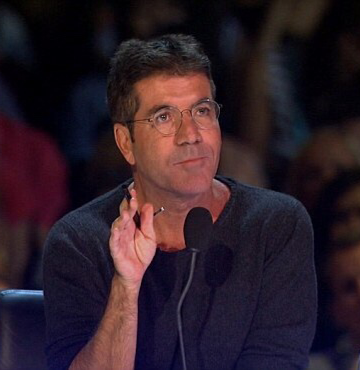 Additional comments from Tina & Bartel
Academics and students are not free resources 
Data analyses, simulations and models require cross-organization data 
Academics offer (Proposal for Partnership)
Co-design and development of innovative solutions
Analyses, Simulations, Models addressing specific problems
Knowledge and capacity building environments 
They Need
Access and joint deployment mechanisms
Development of funding lines
Feedback and an open conversational culture
ICT4D Partnerships for Impact (cont.)
The following questions may inspire some further thinking prior to the working session. 
Is there a common language that practitioners and academics can both speak? 
If researchers want to control how the data is collected, how can that be less intrusive on practitioner’s work? 
Should we clarify what counts as research from each perspective? 
How do systems better transfer from academic or entrepreneur development to NGOs? 
Are the timeframes of academics, NGOs, entrepreneurs and tech co’s aligned? Is this a fundamental issue? 
What kind of investment is required to sustain applications used in programs? What are the costs and who picks of the bill?
May-2018 ICTD Workshop Outcomes
Top 3 Big Ideas that resulted:
Funding Advocacy: A shared global voice/community to demand better approaches from funders, grants and private investors.  First step: bring together the disparate global conferences, communities and meetups in each region. Second step: convince DIAL to fund this. (21 points)
Long-term, multidimensional partnering: A strategic university-NGO partnership that is not based on what might be a one-off project and is multi-dimensional with research, and evaluatory, experiential learning, training/professional development and other aspects.  First step: Parallel pilot efforts in different dimensions together with planning dialogue (21 points)
Policy Advocacy: Form a global community of practitioners and researchers who work together to affect policy (in governments, multilaterals, foundations).  First step: start with a small group of practitioners and researchers who work in one specific domain (e.g. maternal health during pregnancy; small-holder agriculture productivity; etc. (19.5 points)
Case 3b: May-2018 ICTD Workshop Outcomes
Things academics want that practitioners could provide?

Opportunity to test ideas in a real-world environment using network
A partner who is interested in doing policy work 
People on the ground with global context and experience
Research to have real world impact
Partnership for external work to do joint proposals -> research skills + access
Invention and innovation
Summary of research to care about
Evaluations
Access to communities we work with (matching, safeguarding & ethics committees)
Dissemination to enable my research to have real-world impact
Access to health workers to test
Networks
My Personal Favorite…
5. Meta-Journal: Journal of academic studies themes for practitioners, published and used by all NGOs. First step: publish a sample “meta” paper. (18 points)
The Challenge
Can we as (mostly) crisis academics do better on partnerships than the ICT4D practitioners?